Comment établir un plan de suivi et de mise à jour des soins sylvicoles dans les exploitations agroforestières ?
Renforcement de capacités des bénéficiaires sur l’ensemble des soins sylvicoles
remplacer les arbres morts. Il se fait le plus souvent après  les premières pluies
Regarnissage
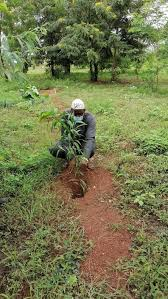 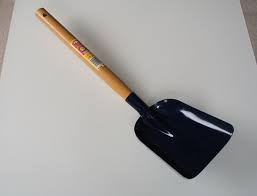 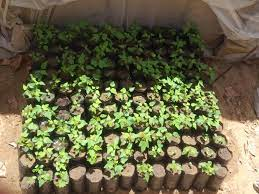 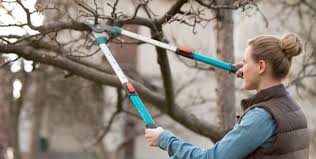 Taille de formation et le tuteurage
Permettre un port droit des arbres. ces soins se font après le développement des rameaux
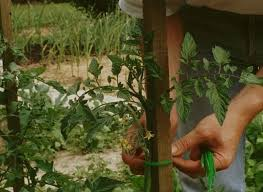 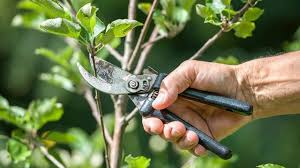 Elagage des sujets adultes
Favoriser la pénétration des rayons solaires. Eviter une trop grande fréquence des nuisibles. Les parties élaguées peuvent être utile pour le compostage
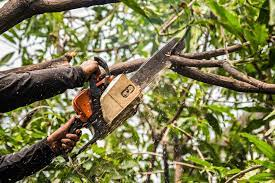 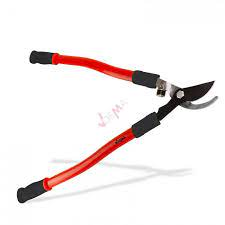 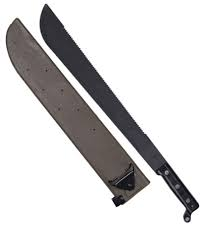 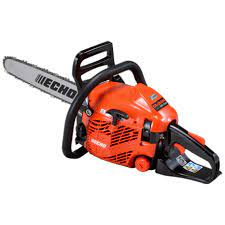 Taille de regénération
Rajeunir le peuplement et avoir des pieds sains et productifs. Elle peut se pratiquer quand l’arbre est âgé ou en cas de maladie
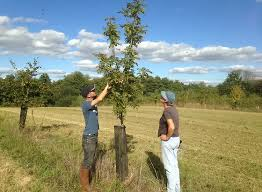 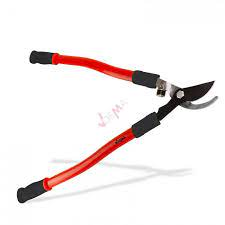 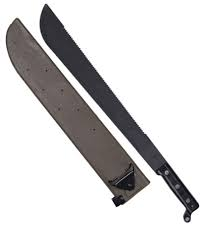 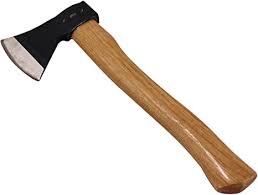 Cueillette des semences avant la déhiscence
Eviter la colonisation de certaines espèces
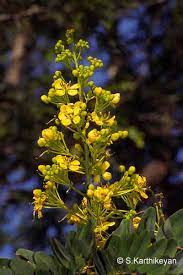 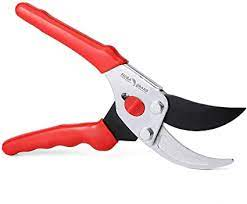 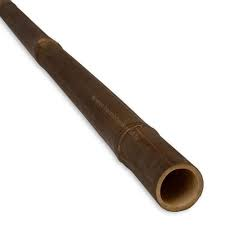 Emondage
Se fait au besoin pour réduire le houppier et/ou débarrasser l’arbre de ses impuretés (mousses, lichens, bois mort etc)
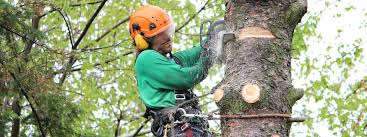 Suivi et évaluation régulier des exploitations agroforestières